Engaging with DARPA
Dr. Tyler McQuade
February 13, 2015
Distribution Statement “A” (Approved for Public Release, Distribution Unlimited)
DARPA
Formed in 1958 to PREVENT and CREATE strategic surprise.
Capabilities, mission focused

Finite duration projects

Diverse performers

Multi-disciplinary approach…from 
basic research to system engineering
Making pivotal early investments that change what’s possible…
Distribution Statement “A” (Approved for Public Release, Distribution Unlimited)
2
Mission:Breakthrough Technologies for National Security
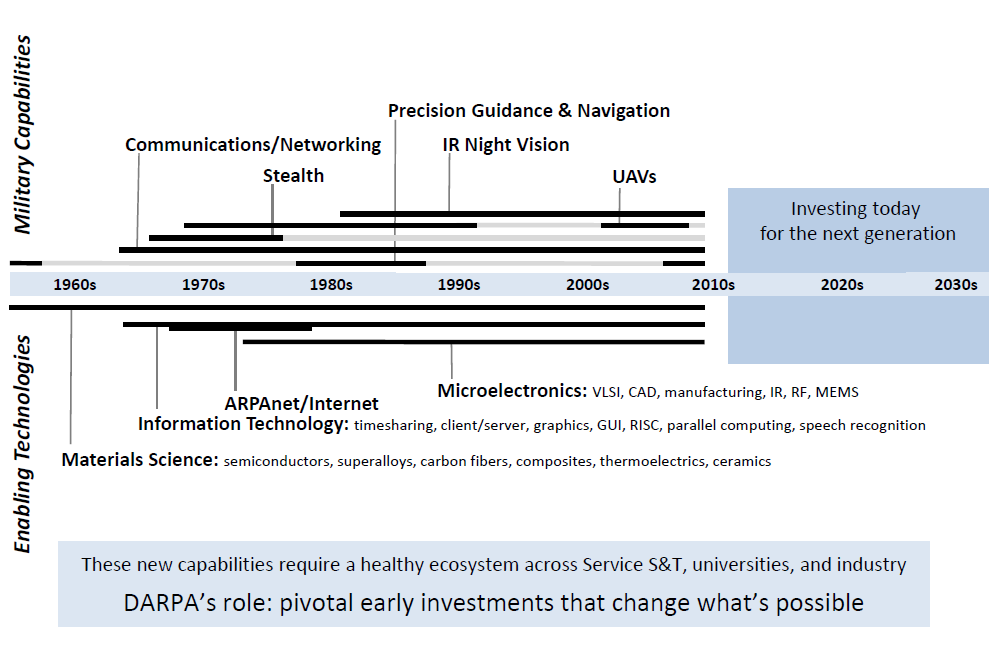 Distribution Statement “A” (Approved for Public Release, Distribution Unlimited)
3
Major Factors Shaping DARPA Investments Today
Wide range of national security challenges: evolving nation states, shifting networks


Powerful, globally available technologies set a fast pace


Military systems’ cost, pace, and inflexibility limit our operational capabilities
Distribution Statement “A” (Approved for Public Release, Distribution Unlimited)
4
DARPA Technical Offices
DSO
I2O
STO
BTO
MTO
TTO
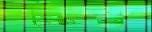 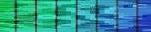 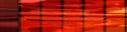 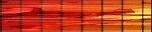 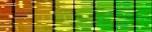 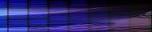 Biology, Technology & Complexity
Discover, Model, Design & Build
Information, Innovation & Cyber
Electronics, Photonics & MEMS
Networks, Cost Leverage & Adaptability
Weapons, Platforms & Space
Biological Platforms

Computing

Electronic Warfare

Manufacturing

Novel Concepts

Photonics

Positioning, Navigation and Timing

Thermal Management
Battle Mgmt, Command & Control

Comms & Networks

ISR

Electronic Warfare

Positioning, Navigation and Timing
Air Systems

Ground Systems

Marine Systems

Space Systems
Restore and Maintain Warfighter Abilities 

Harness Biological Systems

Apply Biological Complexity at Scale
Physical Sciences

Mathematics

Transformative Materials

Supervised Autonomy

Novel Sensing and Detection

Harnessing Complexity
Cyber

Data Analysis at Massive Scales

ISR Exploitation
5
Distribution Statement “A” (Approved for Public Release, Distribution Unlimited)
Defense Sciences Office
Who we are:
A collaborative team of diverse, opportunistic technology entrepreneurs
“DARPA’s DARPA” – office that creates DoD opportunity from fundamental scientific discovery
Informed, but not constrained, by current trends and conflicts
What we do:
Invest in multiple, often disparate, scientific disciplines
Reshape existing fields or create entirely new disciplines (sometimes when the payoff to DoD may not be fully understood)
Harvest and accelerate the development of promising breakthroughs to create enabling technologies for broad impact against national security challenges
The Nation’s first line of defense against scientific surprise
Distribution Statement “A” (Approved for Public Release, Distribution Unlimited)
6
National Security Challenges
Diverse threats: Can we counter the diversity of national security threats by rapidly accelerating scientific discovery and innovation? 
Speed of change: Can we speed the creation of new capabilities, to respond or adapt to unpredictable threats? Can we remove technology barriers to rapid or low volume acquisition? 
Complex systems: Can we harness complexity in the systems we build?  Can we quantify and manage uncertainty and risk for robust, less costly systems?
Erosion of boundaries: Can reliable and timely detection and management of CBRNE materials and devices address WMD threats arising from the erosion of boundaries?
Distribution Statement “A” (Approved for Public Release, Distribution Unlimited)
7
DSO New Programs
Distribution Statement “A” (Approved for Public Release, Distribution Unlimited)
8
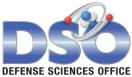 Bubbling Technology Opportunities
???
(Tell us what you think they are)
Distribution Statement “A” (Approved for Public Release, Distribution Unlimited)
9
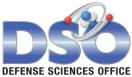 Topic Areas
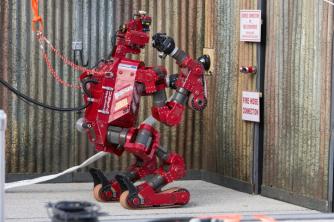 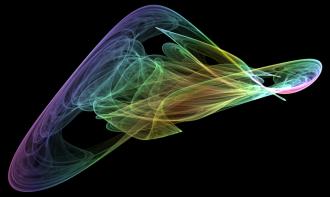 © 2007 Ned Batchelder
Harnessing Complexity
Exploration of the science of complexity, and its application to new engineering paradigms
Supervised Autonomy
Development of theory, tools, and components to enable extended autonomous activity in unstructured, infrastructure-poor environments
Novel Sensing and Detection
New approaches to sensing and detecting CBRNE materials and devices
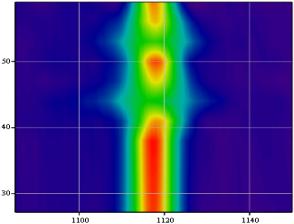 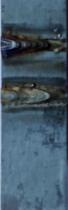 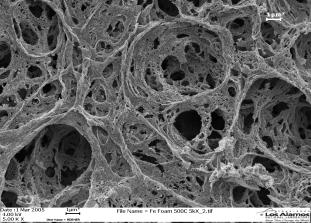 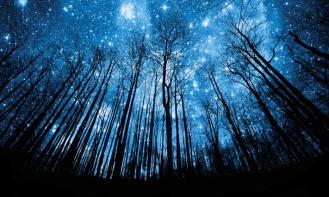 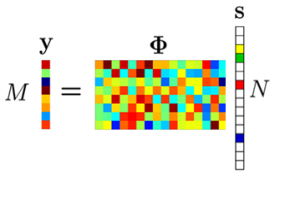 © Robert Llewellyn/Corbis
Physical Sciences
Exploration of scientific breakthroughs and boundaries that enable unique capabilities for national security
Mathematics
Development of advanced mathematics and modeling tools
Transformative Materials
Decoupling and control of countervailing material properties; design and fabrication of new materials across multiple length scales
Distribution Statement “A” (Approved for Public Release, Distribution Unlimited)
10
[Speaker Notes: Sources: http://www.aerogel.org/?p=932]
DSO Office-wide BAA is a formal access point to communicate new ideas to DSO PMs
1-year-long office wide BAA; designated BAA coordinator and email address 
Does not supersede program BAAs 
Executive summaries, abstracts, and proposals 









Can you come in and discuss your idea?  YES, but please submit the executive summary first so we know who is best aligned to hear from you, and so we can maintain a record of your submittal.
Submit 5-page Abstract
Submit 1-page Executive Summary
Feedback indicates interest
Submit Proposal
Feedback encourages proposal
Distribution Statement “A” (Approved for Public Release, Distribution Unlimited)
11
Program Managers
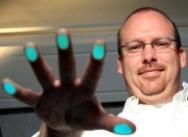 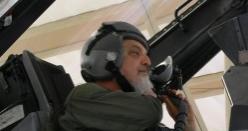 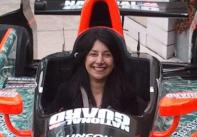 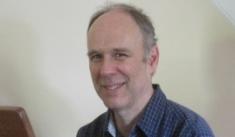 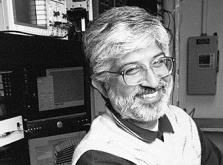 Fariba Fahroo
Mathematics
Mark Micire
Robotics
James Gimlett
Physics
Prem Kumar
Quantum and Nonlinear Optics
Judah Goldwasser
Structural Materials
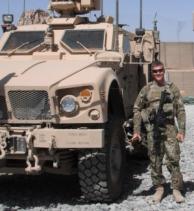 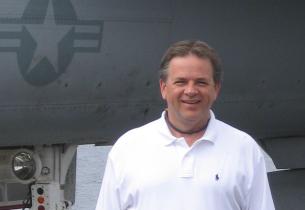 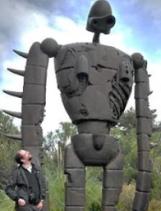 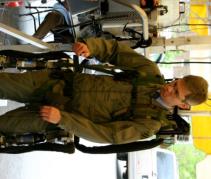 Doran Michels
Ground Combat Systems
Michael Maher
Materials and Manufacturing
Gill Pratt
Robotics and Neuromorphic Systems
John Main
 Material System Innovation
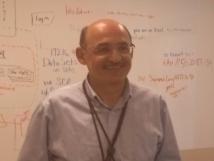 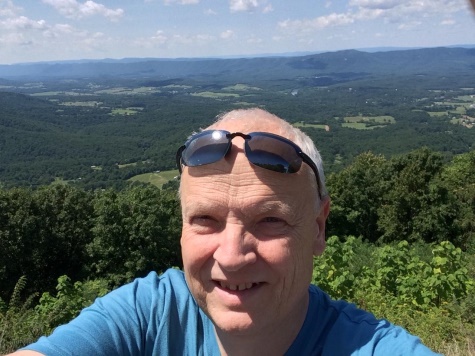 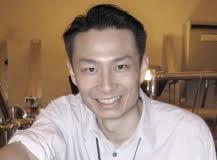 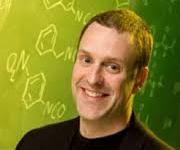 Tyler McQuade
Chemistry
Predrag Milojkovic 
Imaging and Optics
Reza Ghanadan
Complexity Science
Vincent Tang
Applied Physics
Distribution Statement “A” (Approved for Public Release, Distribution Unlimited)
12
[Speaker Notes: 3 columns
Look up Bios….]
Responses to Executive Summaries and Abstracts
No-Interest/Discourage indicates: 
The submission does not present an approach to developing technology that is aligned with the DARPA/DSO focus areas and interests. 
The submission is not important to DSO’s areas of responsibility as outlined in the BAA. 
The submission does not substantiate a revolutionary national security capability within the DSO portfolio. 
The proposed approach does not clearly identify current limitations that would be overcome. 
The submission does not identify barriers to implementing new operational concepts and postulate solutions. 
The submission does not convey technology significantly beyond the state of the art. 
It does NOT mean that you cannot resubmit or that you cannot submit a full proposal... BUT you should strongly consider the Government assessment before expending more resources.
Distribution Statement “A” (Approved for Public Release, Distribution Unlimited)
13
Responses to Executive Summaries and Abstracts
Interest/Encourage means: 
We find your idea interesting and we would like to know more. 
It does NOT mean that you are funded or that a full proposal will be accepted. 
Funding potential: 
Intent is to fund seedlings 
Efforts larger than seedlings are rare, but may occur for efforts that support or lead to multiple programs.
Distribution Statement “A” (Approved for Public Release, Distribution Unlimited)
14
General Advice
DO read the BAA-14-46 document in its entirety. 
DO use the executive summary and abstract process. 
If you are submitting a full proposal, read BAA-14-46 through again, and especially the Evaluation Criteria.
DO forward any questions related to the DARPA/DSO Office Wide BAA to DARPA-BAA-14-46@darpa.mil.
If you have no response after 7 weeks, DO email the Office-Wide BAA to check status.
Distribution Statement “A” (Approved for Public Release, Distribution Unlimited)
15
Backups
Looking to the Future
National Security Landscape

Wide range of national security challenges:
from nation states 
to diffuse, shifting terror networks 

Globally available technologies

Cost as a major factor in choices about operational capabilities
DARPA Approaches

Game-changing new systems
Layered, multi-technology systems

Catalyzing new national technology capabilities
Exploiting commercially available technologies

Adaptable solutions
Inverting the cost equation
DISTRIBUTION F: Further dissemination only as directed by DARPA Public Release Center or higher DoD authority
DSO Office History
1960 Nuclear Monitoring
1980               Defense Sciences
1960 Materials Sciences
1976 Cybernetic Technology
2014 Biological Technology
1958 Solid Propellants
1963
1992 Microelectronics Technology
1995
1999 Microsystems Technology
1985 Engineering Applications
1989 Defense Manufacturing
1992
1990 Electronic Systems Technology
1987
1963                                                    Information Sciences & Technology         (now Information Innovation)
Distribution Statement “A” (Approved for Public Release, Distribution Unlimited)
National Security Challenges
Wide range of national security challenges: evolving nation states, shifting networks 
Can we counter the diversity of national security threats by rapidly accelerating scientific discovery and innovation?
Can we better detect and manage CBRNE materials to counter threats arising from the erosion of boundaries?
Powerful, globally available technologies set at a fast pace
Can we speed the creation of new capabilities and remove technology barriers to rapid or low volume production? 
Military systems’ cost, pace, and inflexibility limit our operational capabilities
Can we harness complexity and manage uncertainty/risk in the systems we build?
Distribution Statement “A” (Approved for Public Release, Distribution Unlimited)